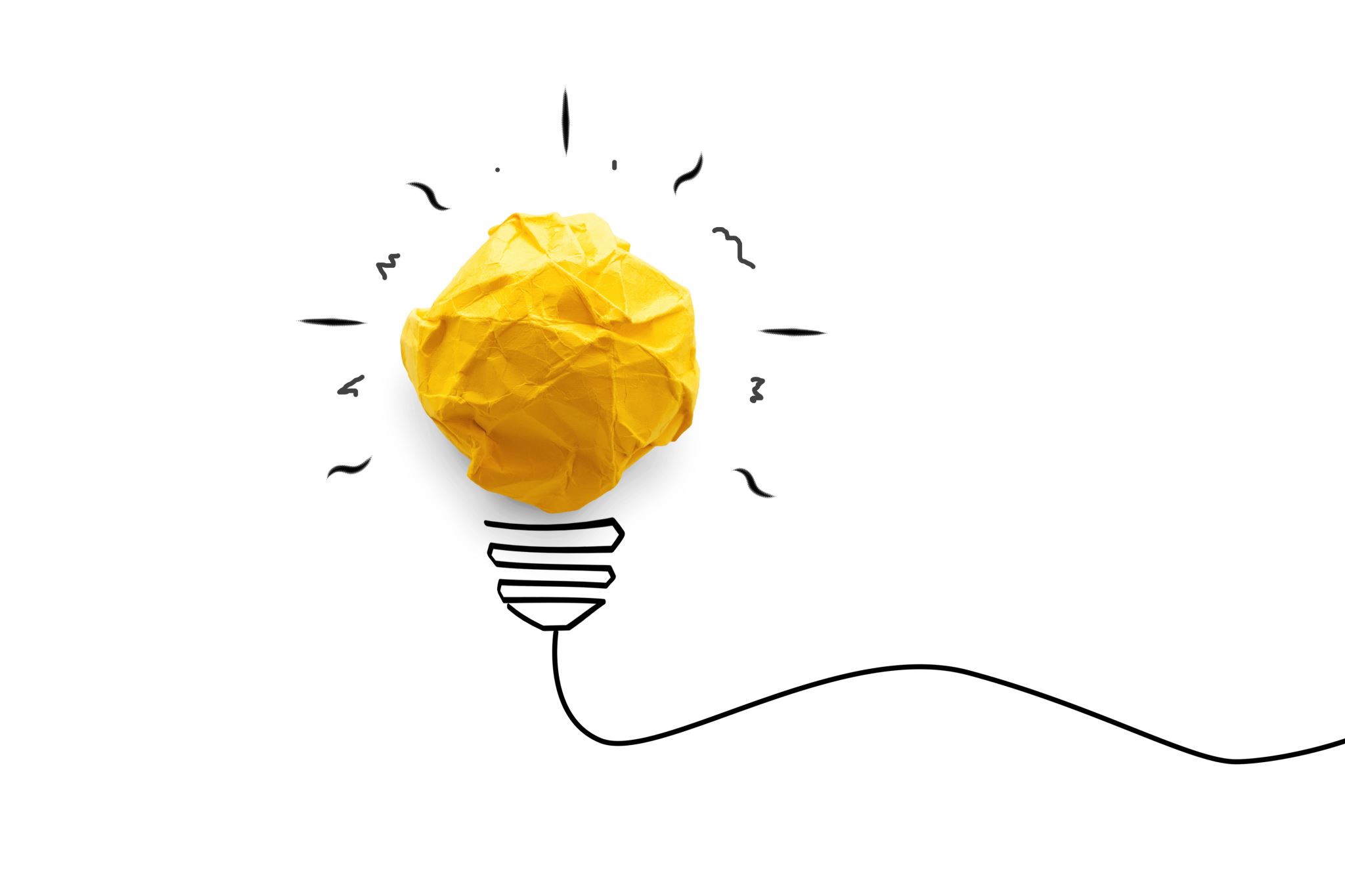 Hoe maak je een e-portfolio in Its learning
Met dank aan Arja de Jong
It’s learning
E-portfolio maken
Nieuw portfolio aanmaken
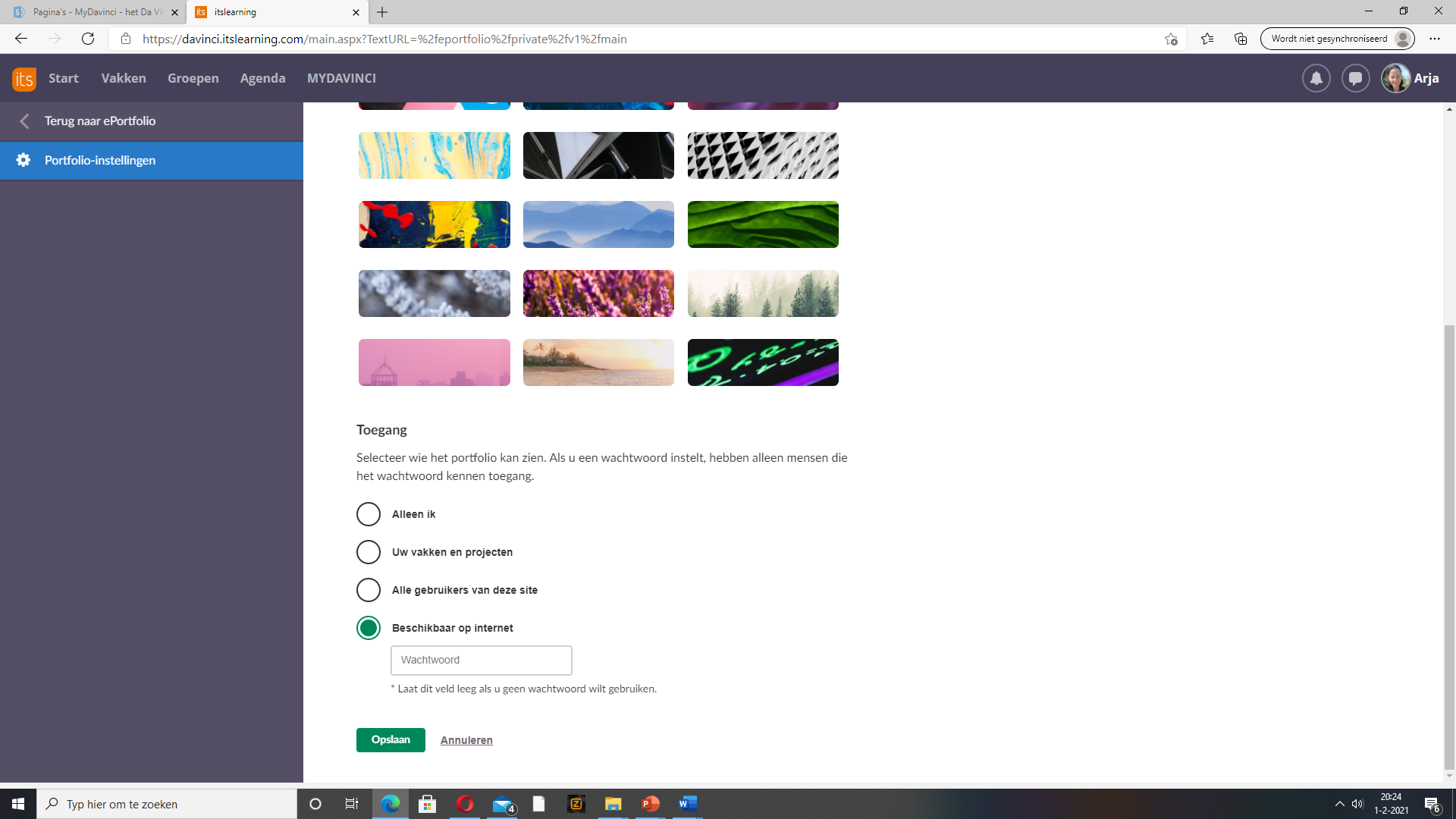 Voorbeeld e-portfolio ondernemend gedrag
Categorie aanmaken
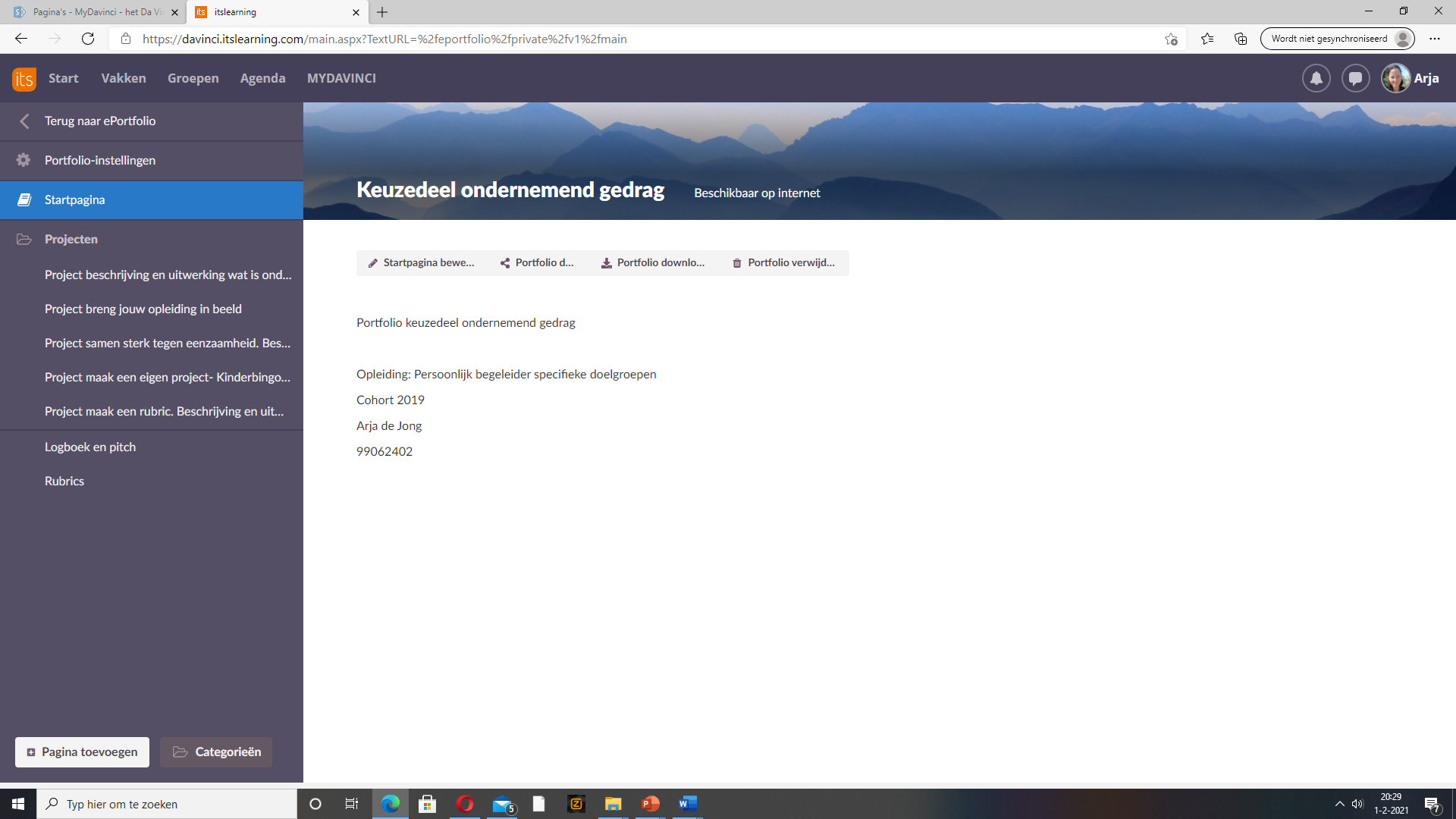 Let op mapnaam moet bestaan uit 1 woord of letter met cijfers dus zonder spaties!
Element in portfolio toevoegen
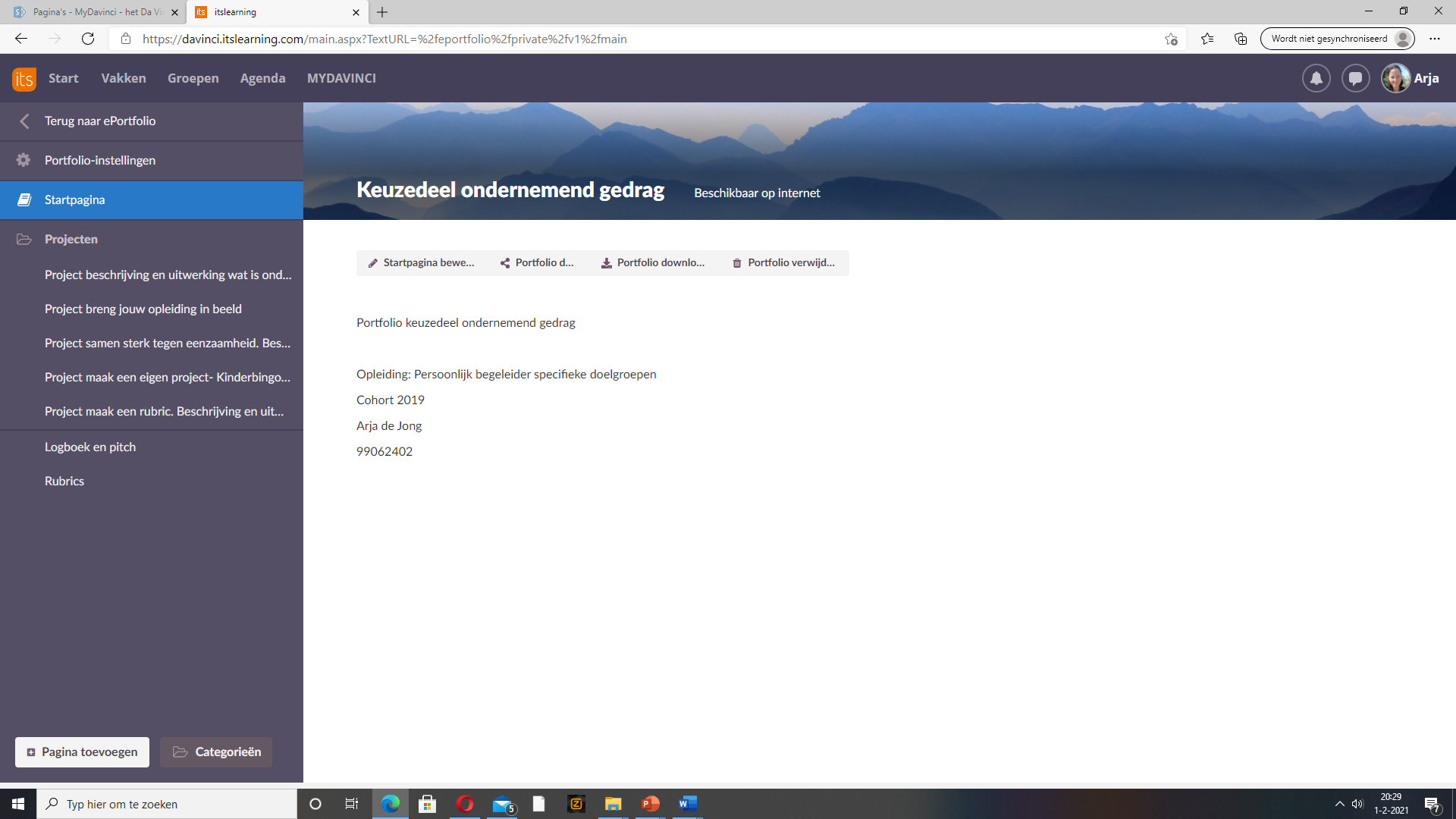 Mogelijkheden pagina
Pagina kopiëren naar ander E-portfolio
E-portfolio delen
Pagina wijzigen
Pagina verwijderen
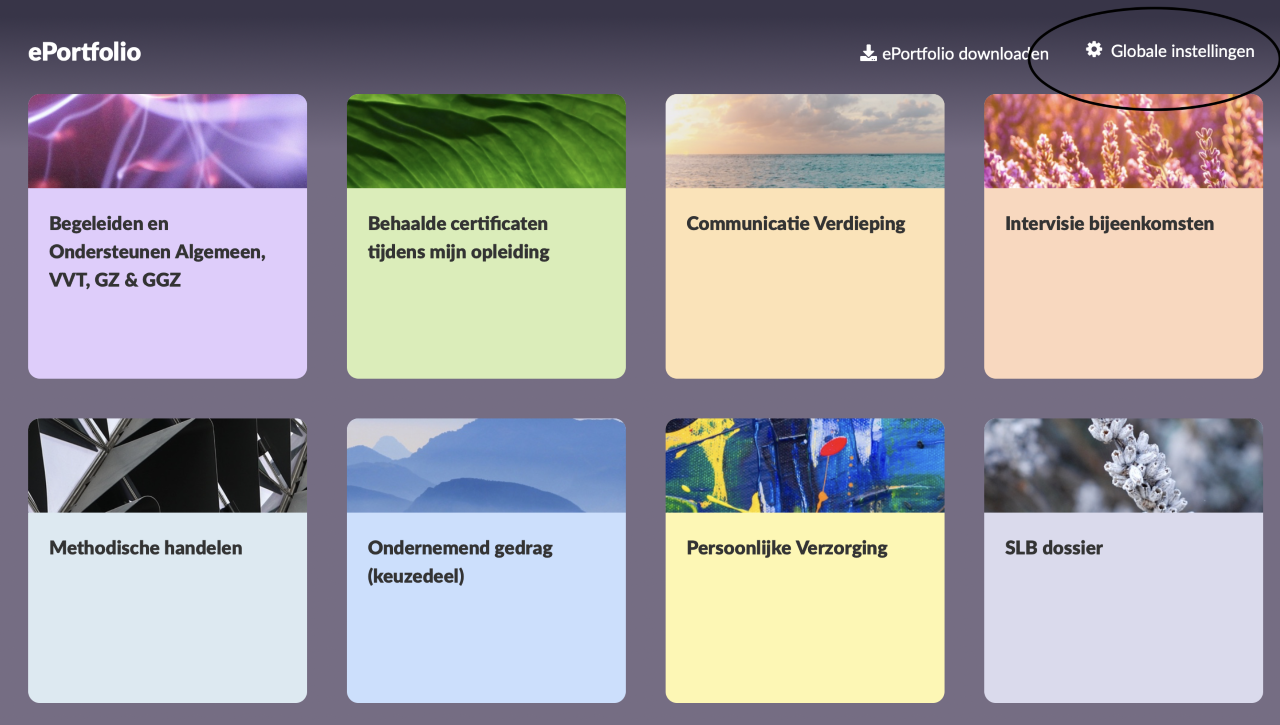 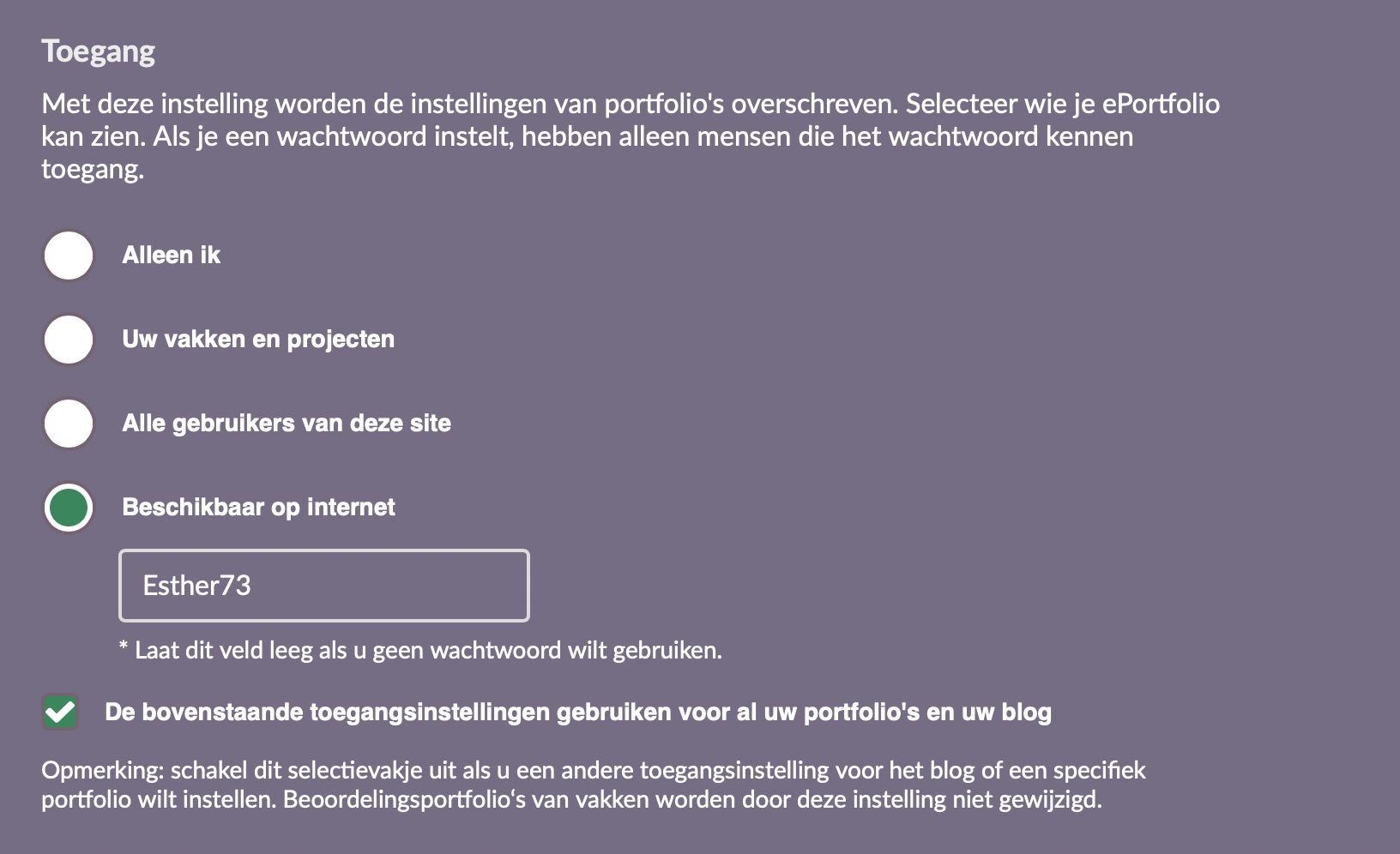 Zijn er nog vragen?
privacy
Het is jouw SLB – dossier  - e portfolio 
Deel je wachtwoord niet zomaar aan iedereen.
Zorg dat de docent die jouw e – portfolio mag inzien altijd het goede wachtwoord heeft.